Respiratory practical block
Lung
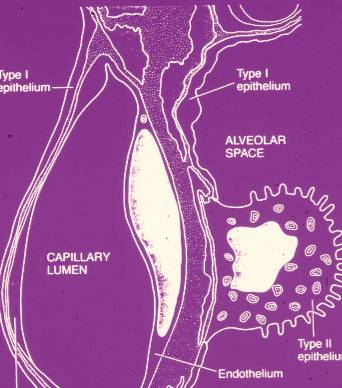 Type I pneumocyte
Type I pneumocyte
Alveolar space
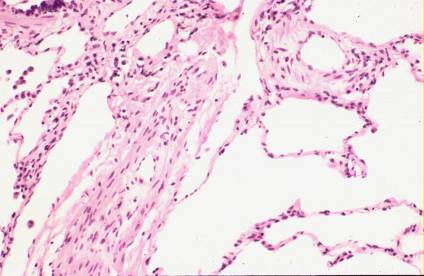 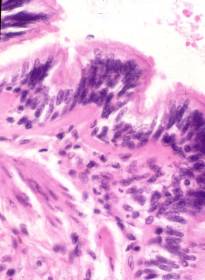 Capillary lumen
Type II
pneumocyte
Endothelium
The respiratory acinus
Cartilage is present to level of proximal bronchioles
Beyond terminal bronchiole gas exchange occurs
The distal airspaces are kept open by elastic tension in alveolar walls
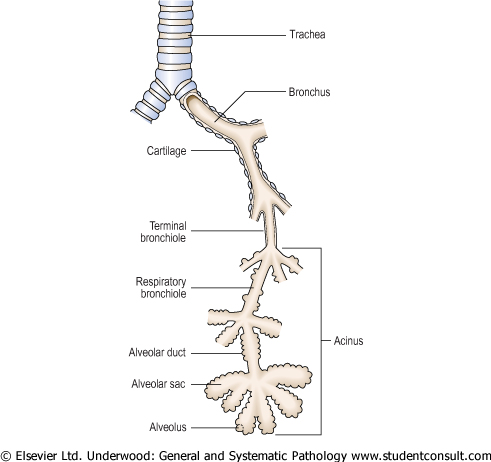 T
R
Ad
R
As
A
Microscopic section of normal lung showing terminal bronchiole, respiratory bronchiole, alveolar duct, alveolar sac, and alveoli.
1-Lobar pneumonia
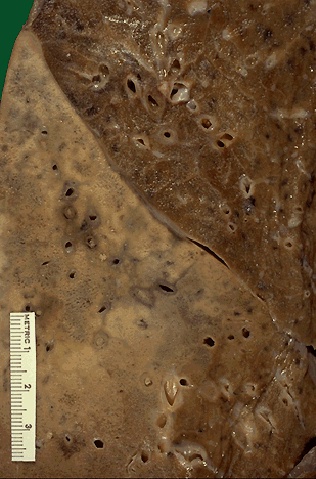 A closer view of the lobar pneumonia demonstrates the distinct difference between the normal upper lobe and the consolidated lower lobe which is showing diffuse and pale consolidation of the entire lower lobe.
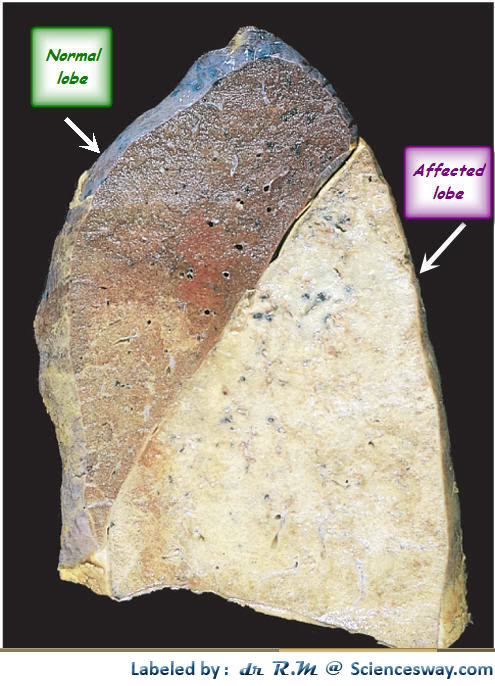 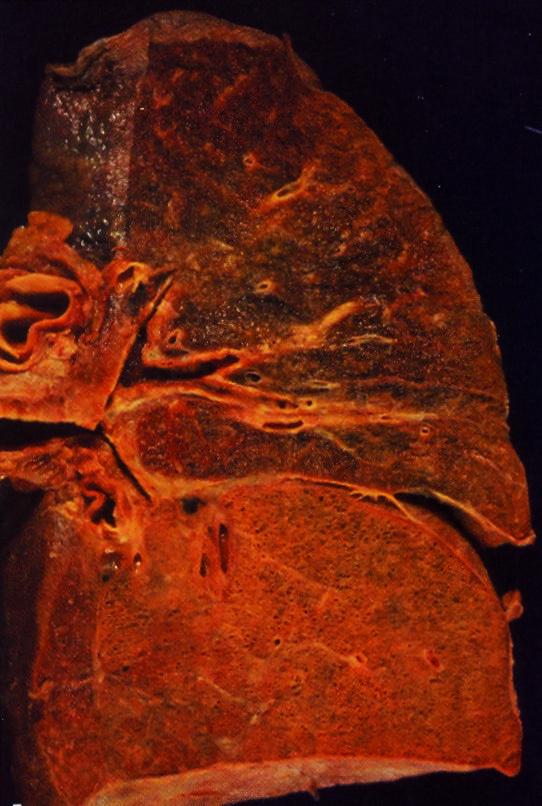 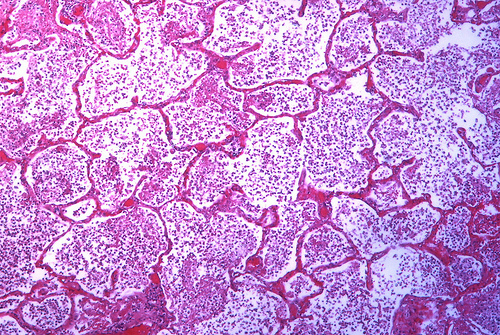 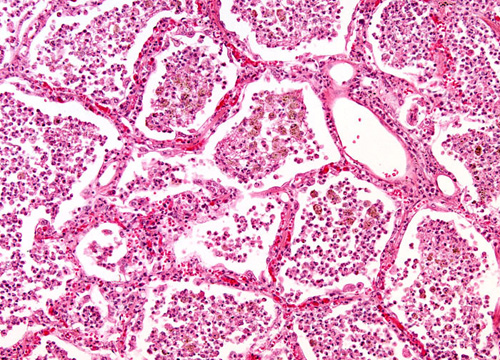 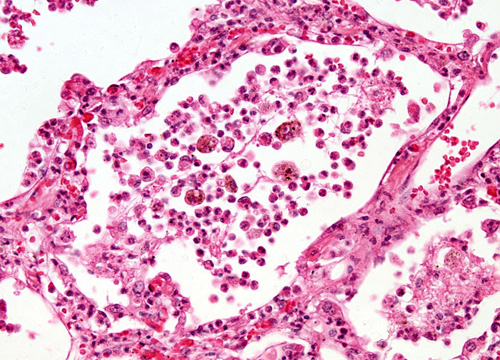 Lobar pneumonia:Section of the lung shows diffuse consolidation:
All the alveoli are filled with fibrinous exudate containing fibrin threads, polymorphs, macrophages and red cells.

Alveolar walls are congested.

Common organism in CAP is streptococcus pneumonia

Stages: congestion, red hepatization, gray hepatization and resolution.
2-Bronchopneumonia
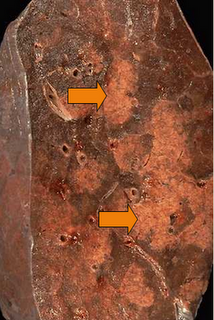 Left lung showing patchy and focal consolidation involving both lobes. Note the presence of consolidated areas around the cut surface of the bronchi. The features are c/w bronchopneumonia.
[Speaker Notes: Predisposing factors are: Diabetes Mellitus , old age , immune deficiency and chronic illness .]
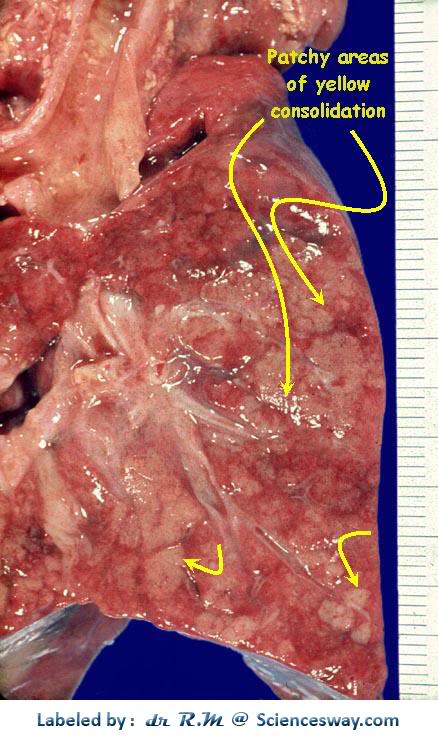 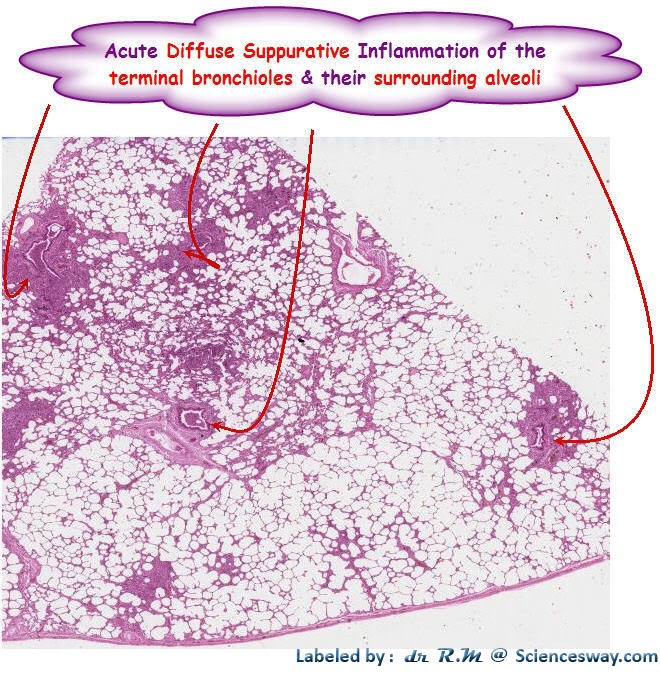 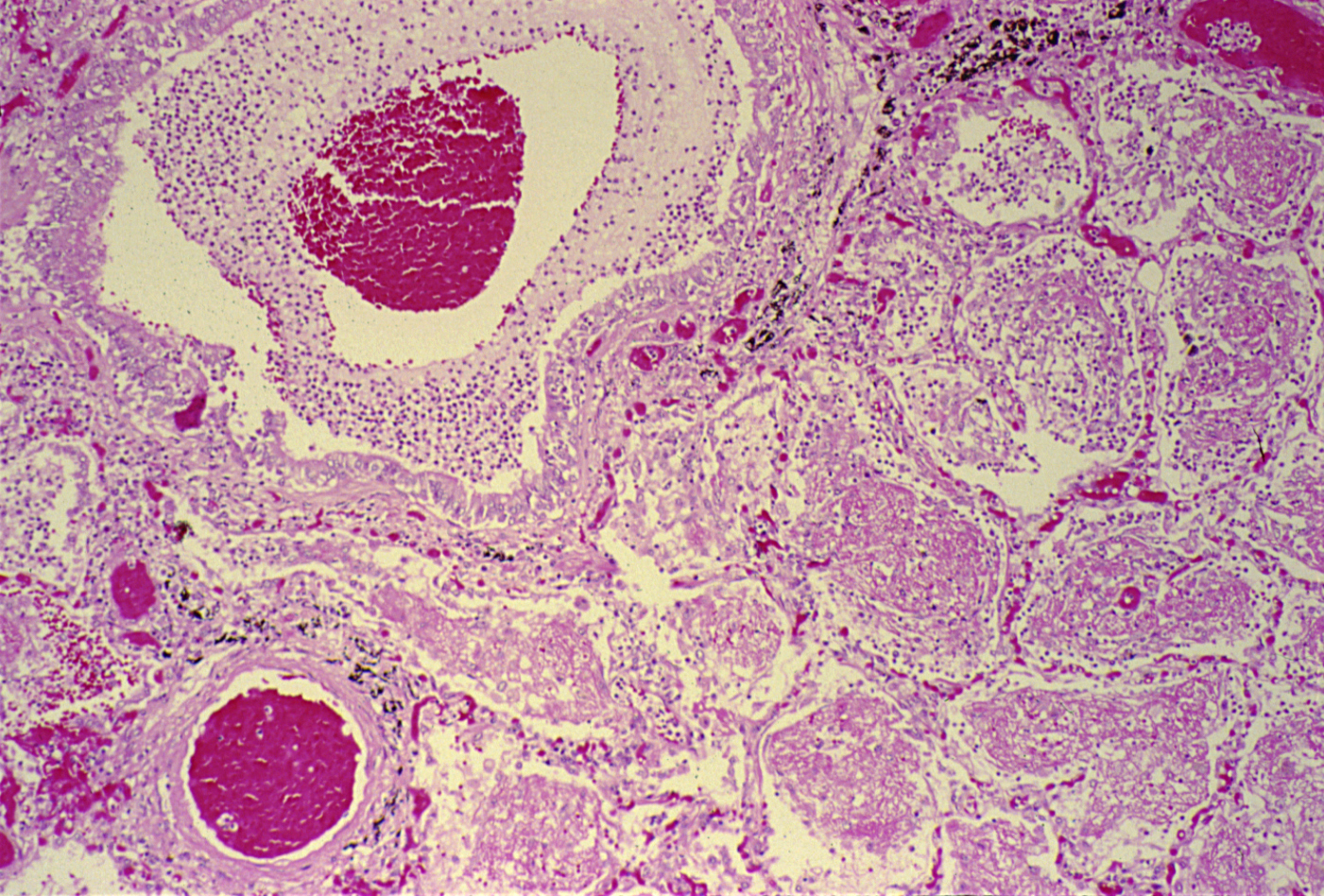 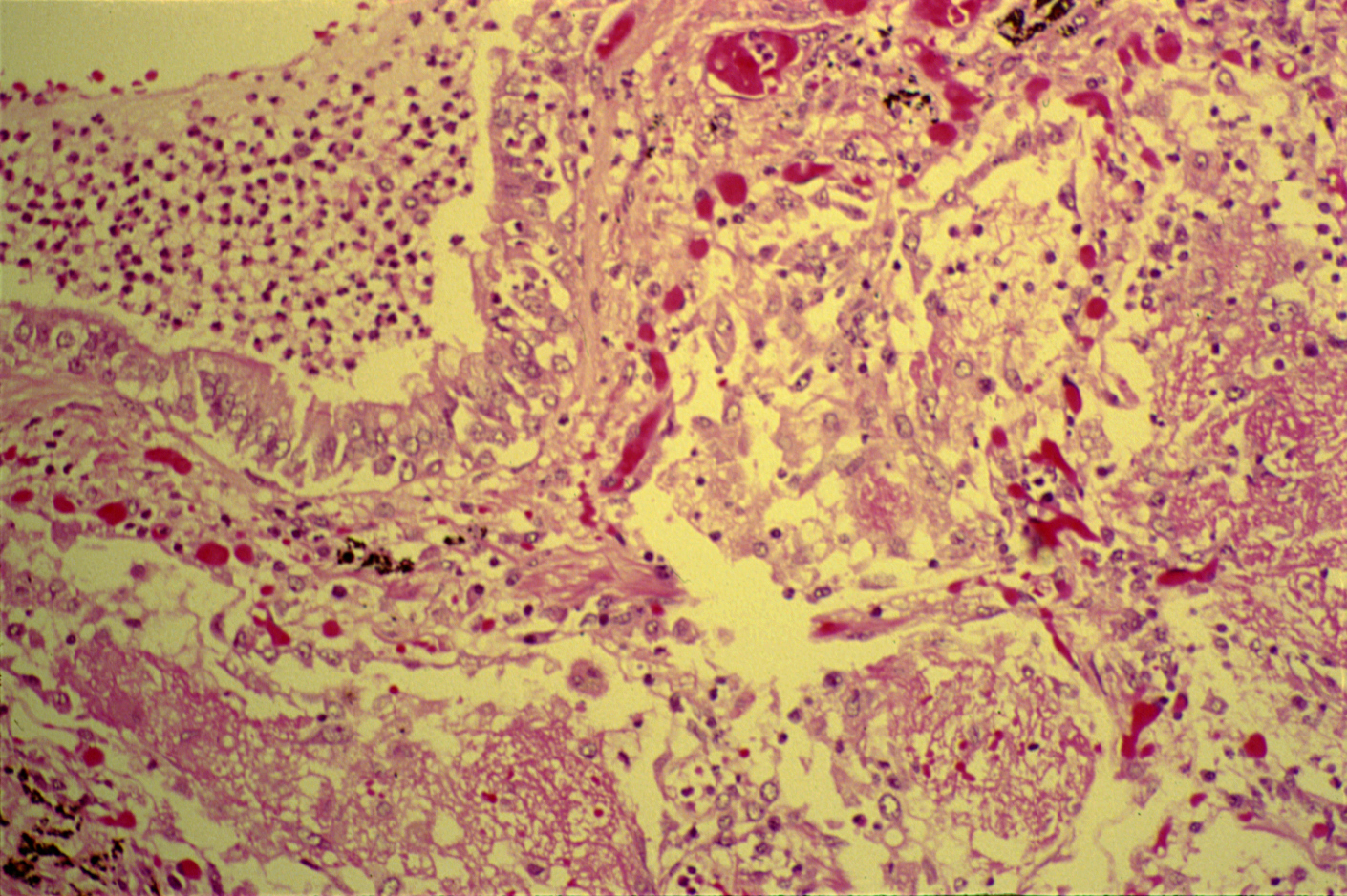 Bronchopneumonia:Section of the lung shows foci of inflammatory consolidation surrounding bronchioles:
Bronchioles are filled with an inflammatory purulent exudate and show ulceration of mucosa, focal inflammation and necrosis of walls.

Alveoli surrounding the bronchiole are filled with fibrin threads , polymorphs and few macrophages.

Surrounding lung parenchyma shows congestion and edema.
3- Tuberculosis of the lung
Ghon’s Complex consisting of a subpleural and hilar firm and pale lesions.
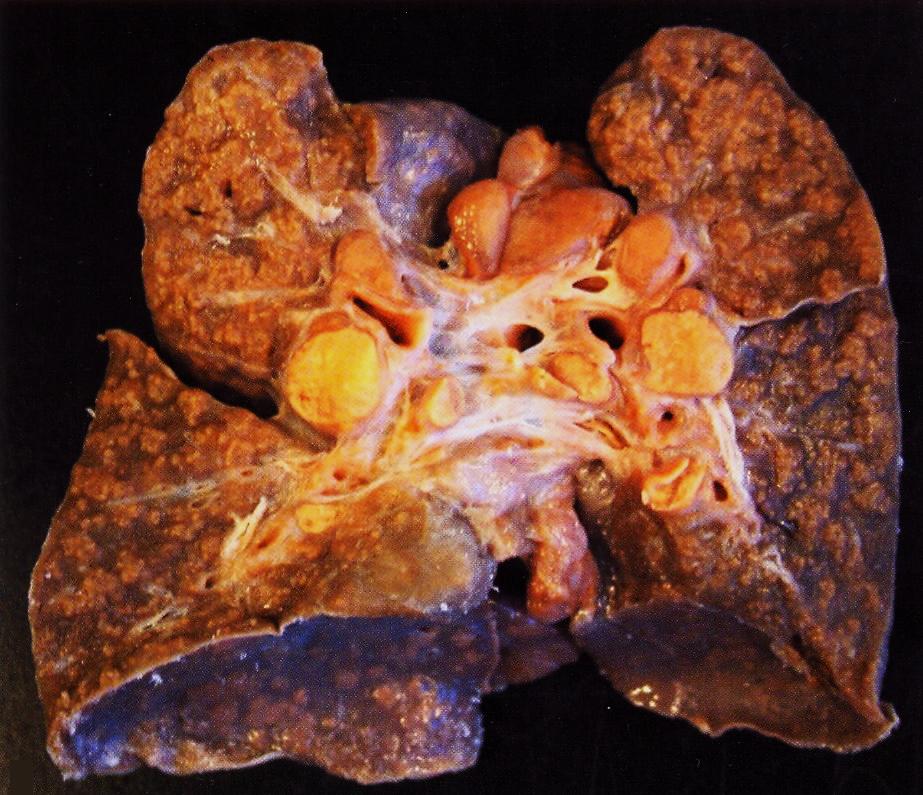 Several enlarged and caseous  hilar lymph nodes are seen.
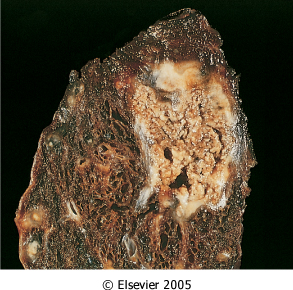 Organ: lung          Dx : Caseous necrosis (tuberculosis)
Tuberculous Granulomas
Epitheloid cells in Granuloma
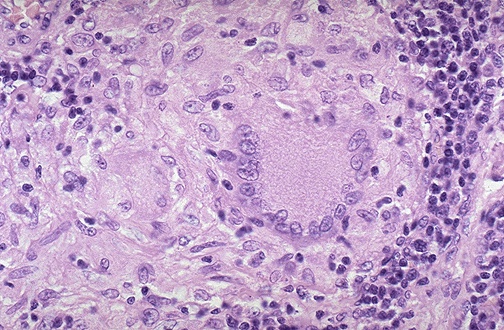 Complications of TB are: Amyloidosis , tuberculous pneumonia , miliary tuberculosis , tuberculous meningitis and Addison disease .
[Speaker Notes: Epithelioid and giant cell Granuloma  is noted .
Complications of TB are: Amyloidosis , tuberculous pneumonia , miliary tuberculosis , tuberculous meningitis and Addison disease .]
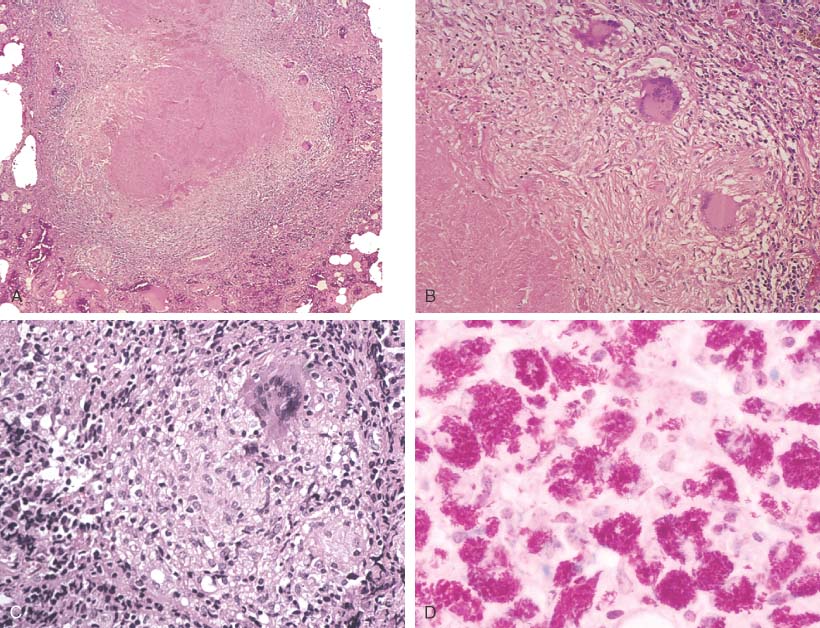 Necrotizing (i.e., caseating) granulomas filled with acid fast bacilli. This is CLASSIC for TB.
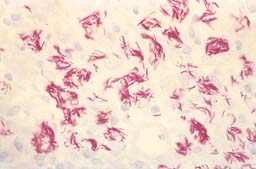 MORE ACID-FAST BACILLI, AFB/Ziehl-Neelsen stain
[Speaker Notes: The acid fast stain for acid fast bacteria is also called the Ziehl-Neelsen stain, or simply AFB stain]
Miliary tuberculosis of the lung :
Section of the lung shows :                                The alveolar septae contain many tubercles/granulomas which consist of epithelioid cells , few langhan’s giant cells and peripheral rim of lymphocytes with or without caseation
4-Emphysema
Normal lung
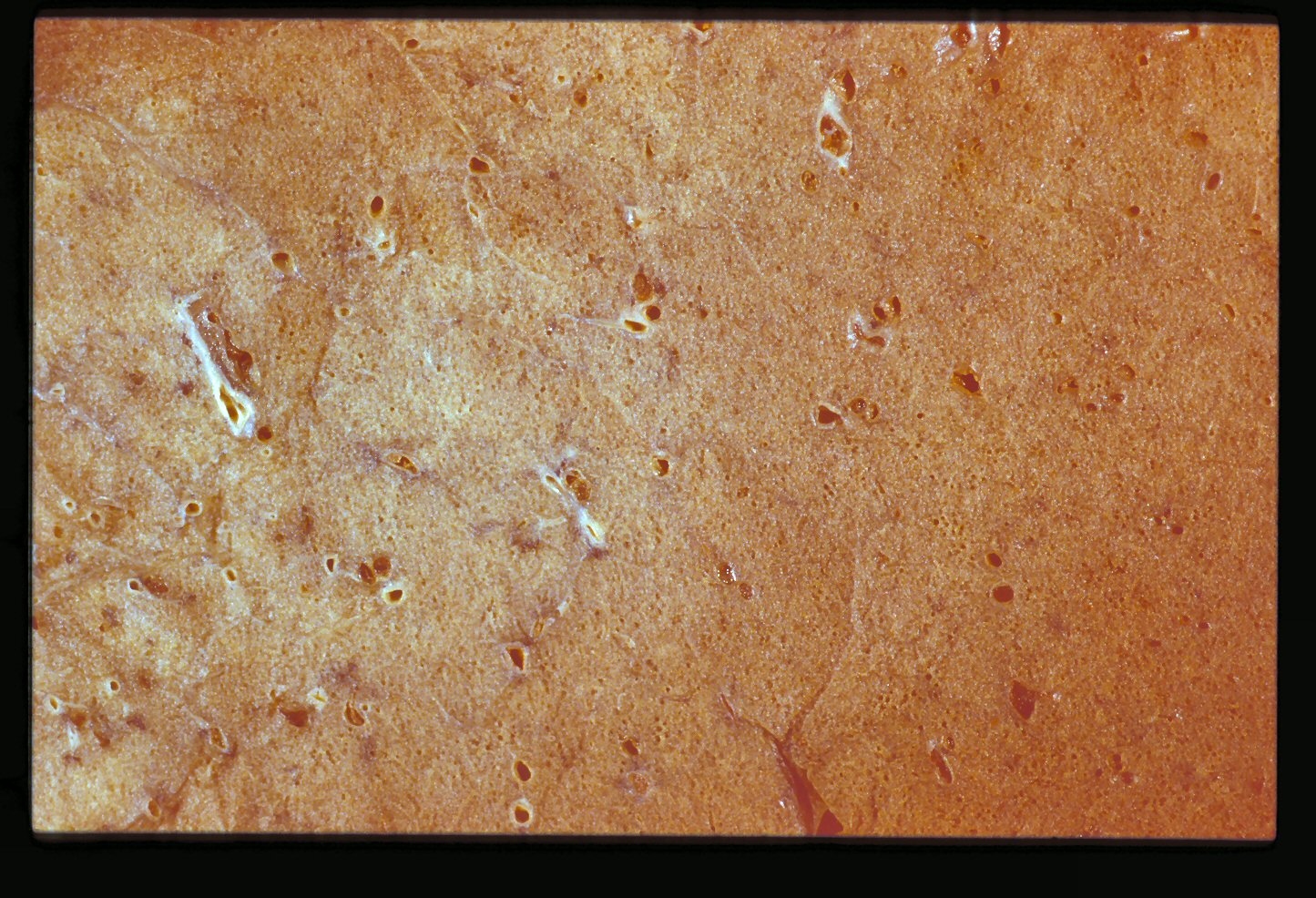 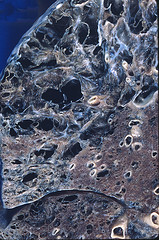 Bullous emphysema    A bulla is defined as an emphysematous space larger than 1 cm
[Speaker Notes: Bullous emphysema    A bulla is defined as an emphysematous space larger than 1 cm.]
Panacinar emphysema
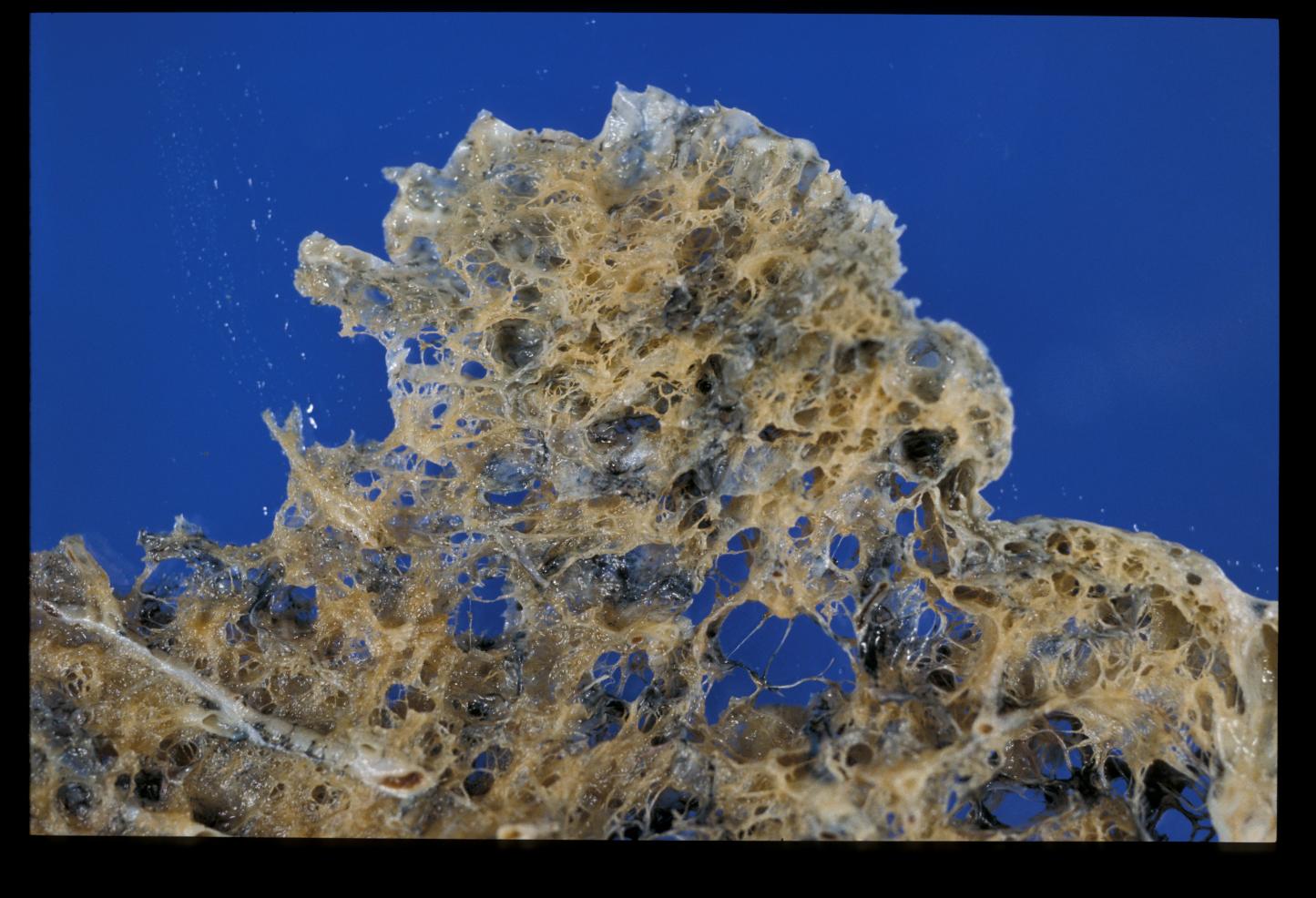 Longitudinal mounted section of lung showing features of advanced panacinar (panlobular) pulmonary emphysema. Note the presence of numerous  emphysematous spaces and peripheral bullae.
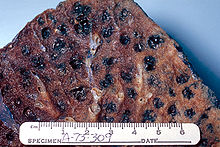 Pathology of lung showing centrilobular emphysema characteristic of smoking. 
Close up of fixed, cut surface shows multiple cavities lined by heavy black carbon deposits.
EMPHYSEMA (LUNG)
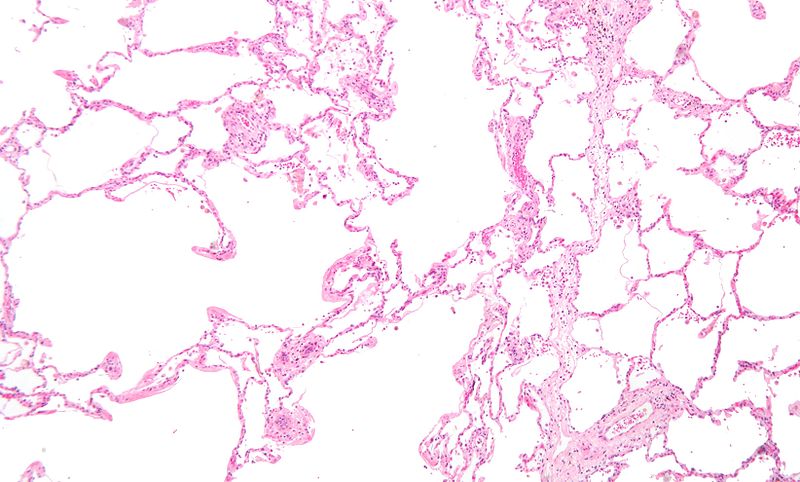 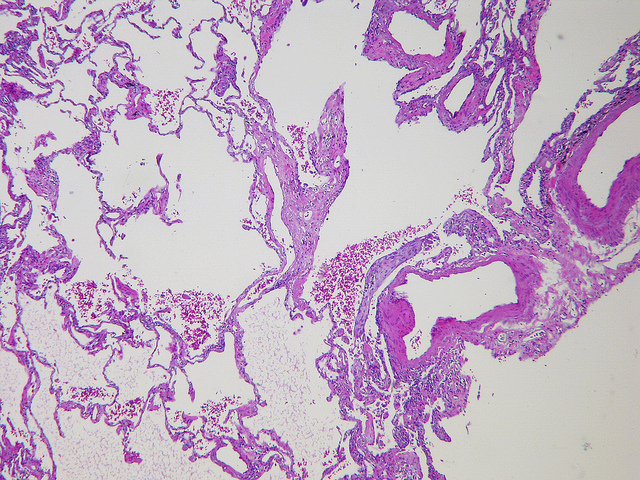 [Speaker Notes: There is destruction and disappearance of alveolar walls leaving emphysematous spaces.]
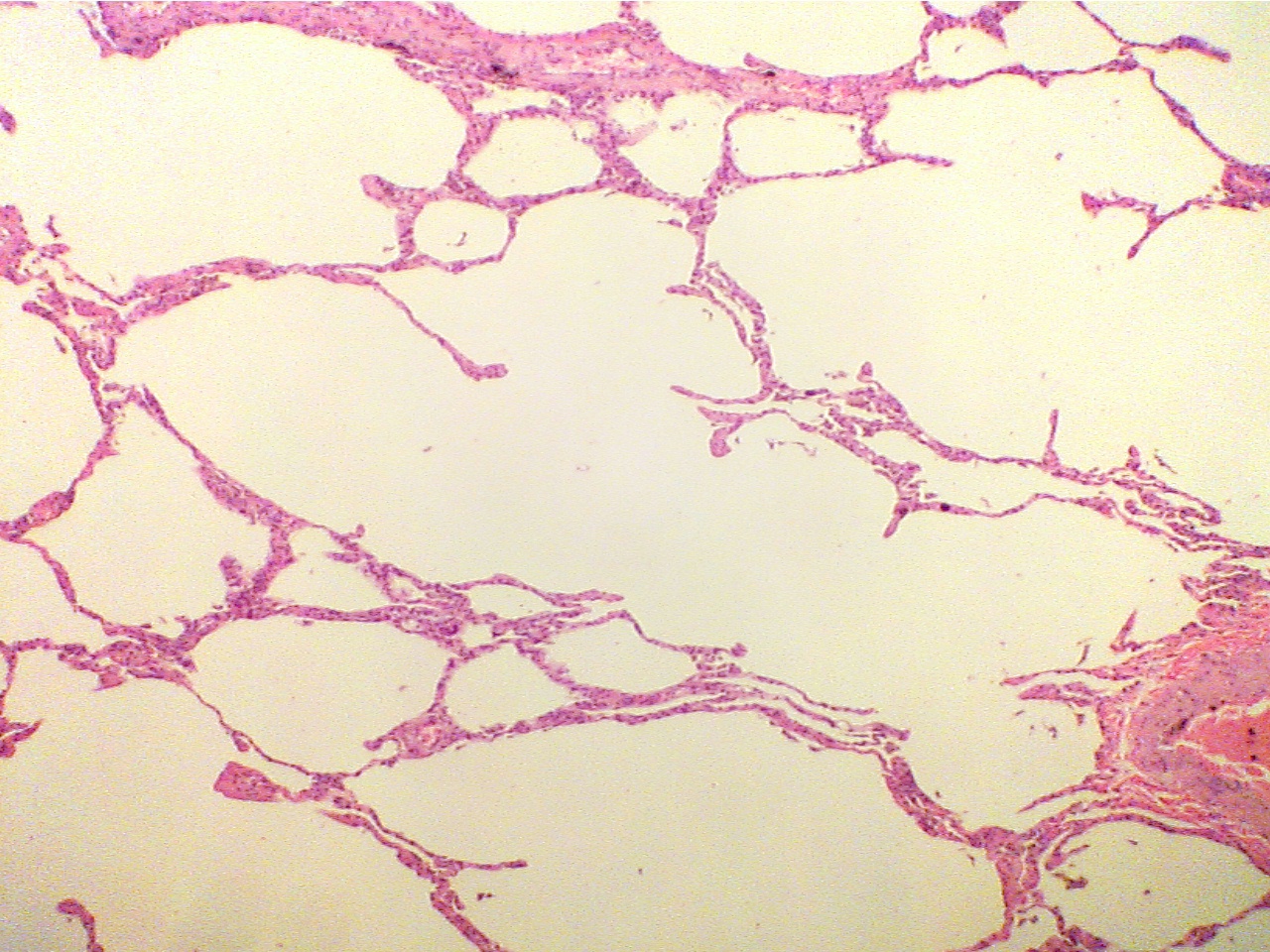 [Speaker Notes: Destruction of tissue leaves little surface area, few           capillaries, and large air spaces. Large vessel at lower         right]
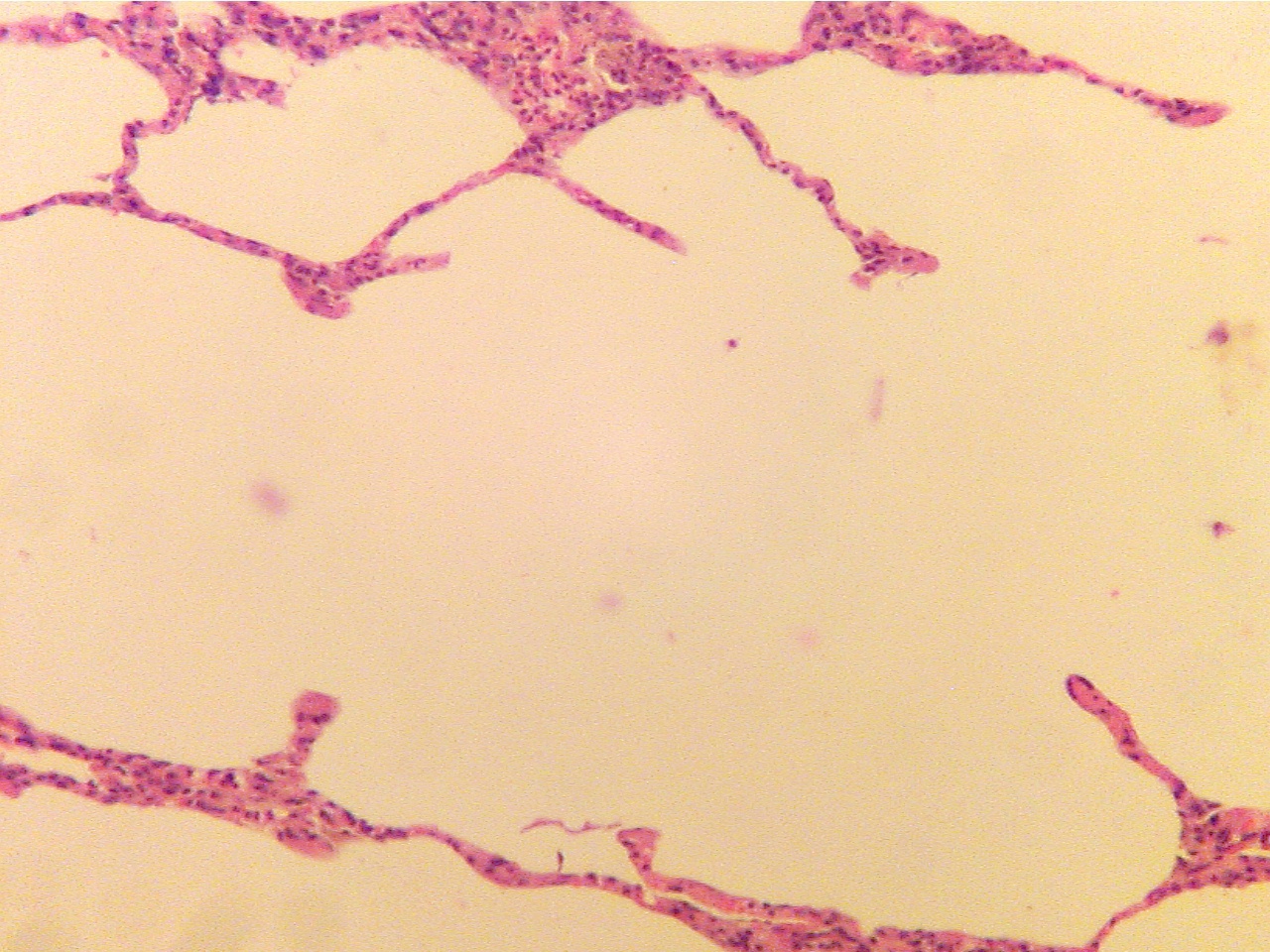 Emphysema:Section of lung shows:
Increase in the size of air spaces.
There is destruction and disappearance of alveolar walls leaving emphysematous spaces

Some of the alveolar septae are ruptured and the ruptured septa project with in air spaces on the form of spurs.

Alveolar blood vessels show reactive thickening of their walls.

Alpha 1-antitrypsin deficiency is deficient
5-Bronchiectasis
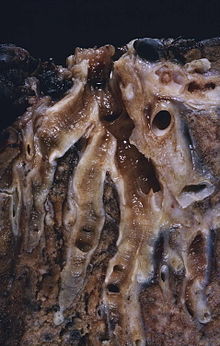 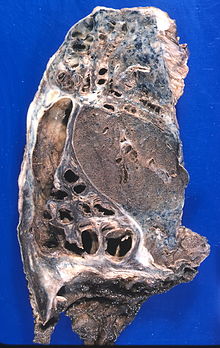 -Permanent dilatation of bronchi and bronchioles caused by destruction of muscle and elastic tissue resulting from or associated with chronic necrotizing infection
-Markedly distended peripheral bronchi.
[Speaker Notes: Permanent dilatation of bronchi and bronchioles caused by destruction of muscle and elastic tissue resulting from or associated with chronic necrotizing infection]
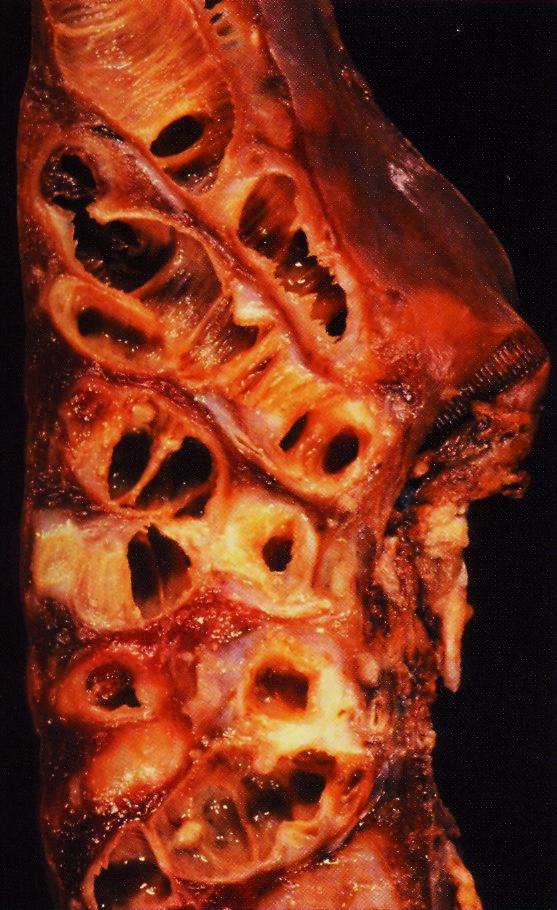 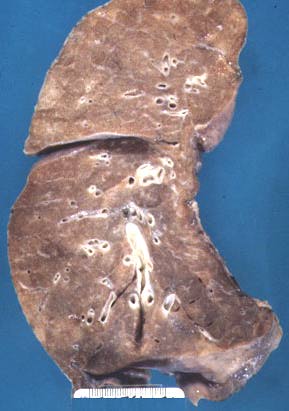 Longitudinal section of lung showing markedly dilated bronchi with surrounding areas of pale fibrosis. Note that the disease is more sever e in the lower lobe.
[Speaker Notes: Causes of Bronchiactasis: congenital and hereditary conditions like cystic fibrosis, immunodeficiency states, Kartagener syndrome, Post infectious, bronchial obstruction.]
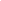 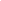 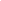 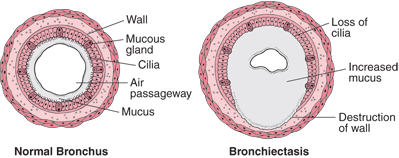 In brochiectasis, mucus production increases, the cilia are destroyed or damaged, and areas of the bronchial wall become chronically inflamed and are destroyed.
Cuses: congenital and hereditary conditions like cystic fibrosis, immunodeficiency states, Kartagener syndrome, Post infectious, bronchial obstruction
Complication: Cor pulmonale, Metastatic brain absces, Amyloidosis
 Pulmonary hypertension
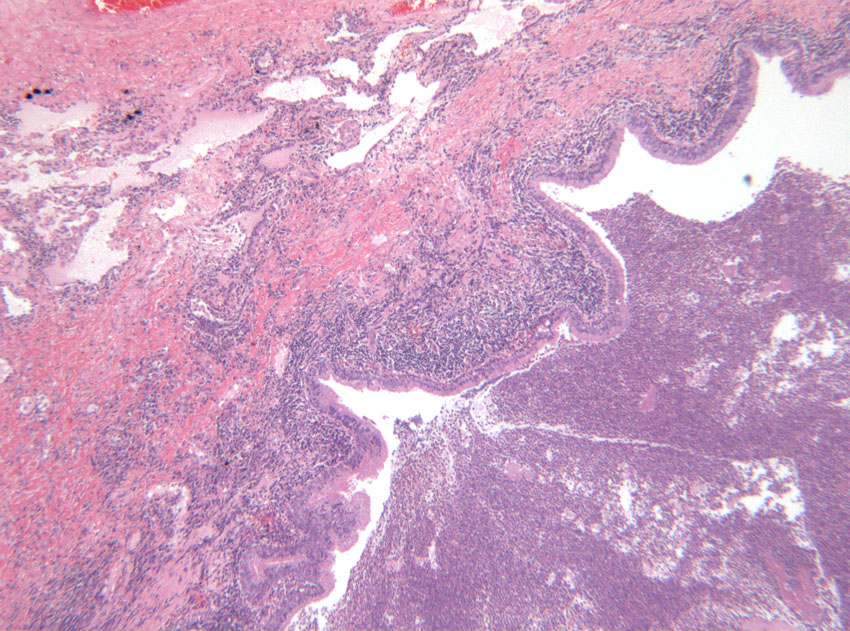 Section of a dilated bronchi with florid acute on chronic inflammation of the bronchial wall and surrounding interstitial fibrosis.
6-Pulmonary embolus and infarction
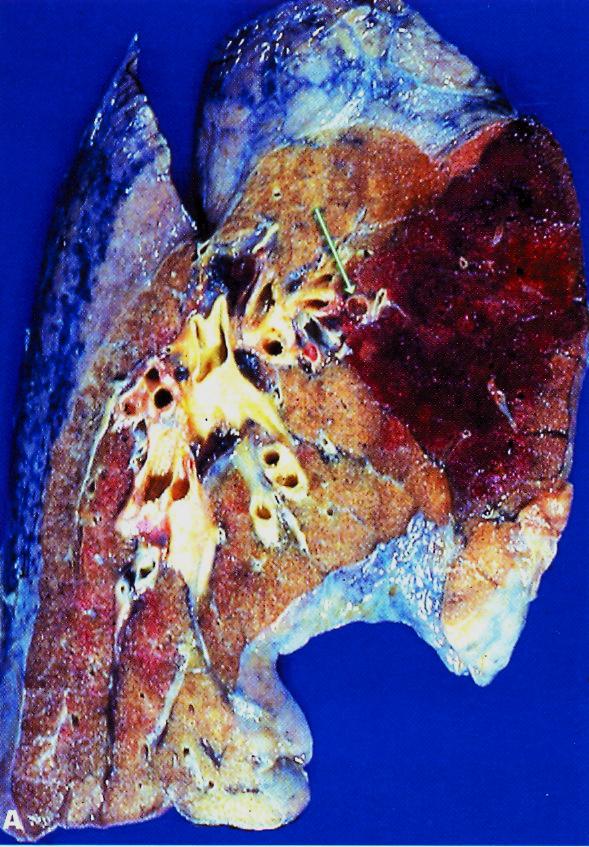 Pulmonary embolus and infarction
Longitudinal transection of lung showing a wedge shaped peripheral hemorrhagic infarction . A thrombus is seen in a major branch of pulmonary artery ( arrow head ) .
[Speaker Notes: Longitudinal transection of lung showing a wedge shaped peripheral hemorrhagic infarction . A thrombus is seen in a major branch of pulmonary artery ( arrow head ) .]
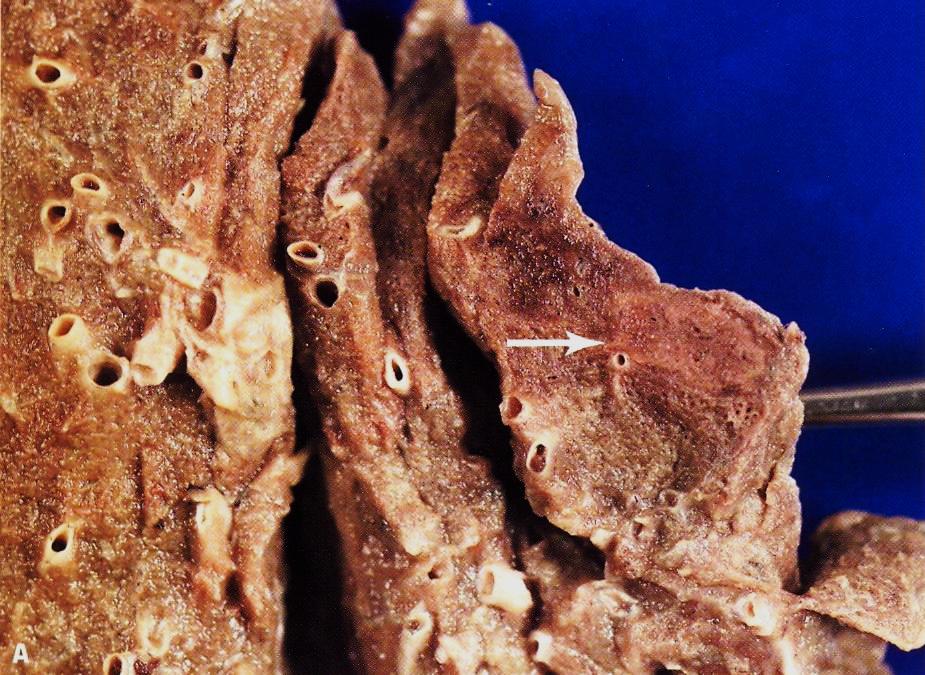 TWO TYPES of lung carcinoma
NON-SMALL CELL
SQUAMOUS CELL CARCINOMA
ADENOCARCINOMA
LARGE CELL CARCINOMA

SMALL CELL CARCINOMA
[Speaker Notes: The NON-small cell cancers behave and are treated similarly, the SMALL cell carcinomas are WORSE than the non-small cell carcinomas, but respond better to chemotherapy, often drastically!]
SYSTEMIC effects of LUNG CANCER
(PARA-NEOPLASTIC SYNDROMES)~ 5%
ADH (hyponatremia)
ACTH (Cushing)
PTH (Hyper-CA)
CALCITONIN (Hypo-CA)
GONADOTROPINS
SEROTONIN/BRADYKININ
[Speaker Notes: Any one of the histologic types of tumours may occasionally produce any one of the hormones, but tumours that produce ACTH and ADH are predominantly small cell carcinomas, whereas those that produce hypercalcemia (PTH) are mostly sqamous cell carcinomas .]
7-Squamous cell carcinoma of the lung
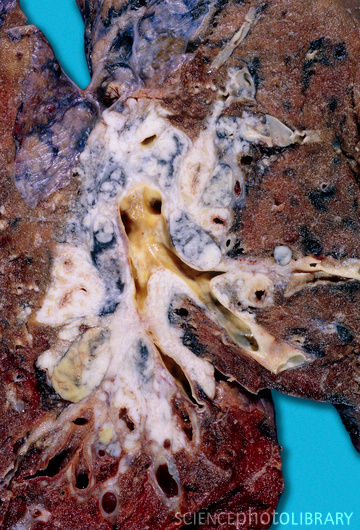 Squamous cell carcinoma of lung showing a large and irregular hilar mass which is involving the adjacent anthracotic (carbon containing) hilar lymph nodes.
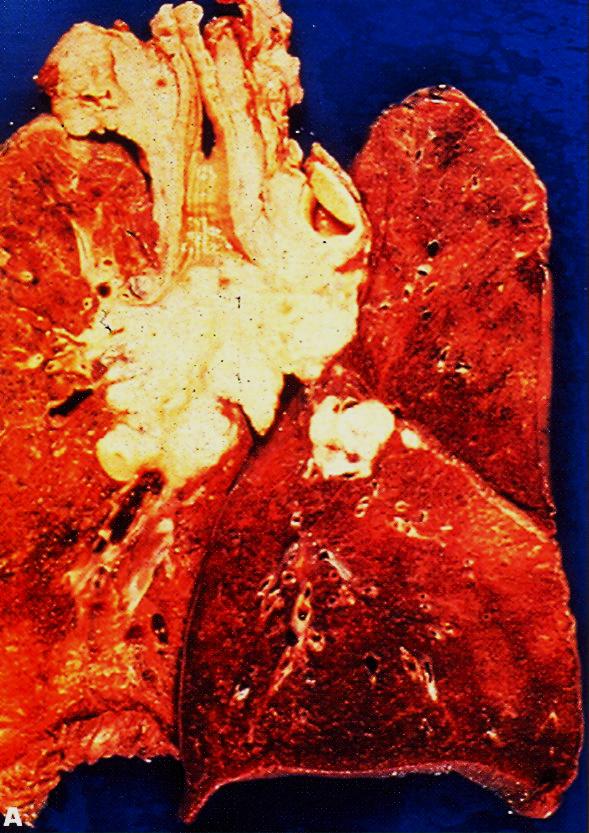 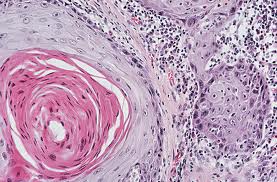 Squamous cell carcinoma of the lung:Section of the lung shows one small bronchus and tumour masses:
Tumour consists of trabeculate and sheets of moderately differentiated squamous cells with little connective tissue stroma.

Neoplastic squamous cells show pleomorphism, hyperchromatism, individual cell keratinization, mitoses and areas of necrosis.

Peribronchial and perivascular lymphatics are occluded by tumour cells.
8-Adenocarcinoma of the lung
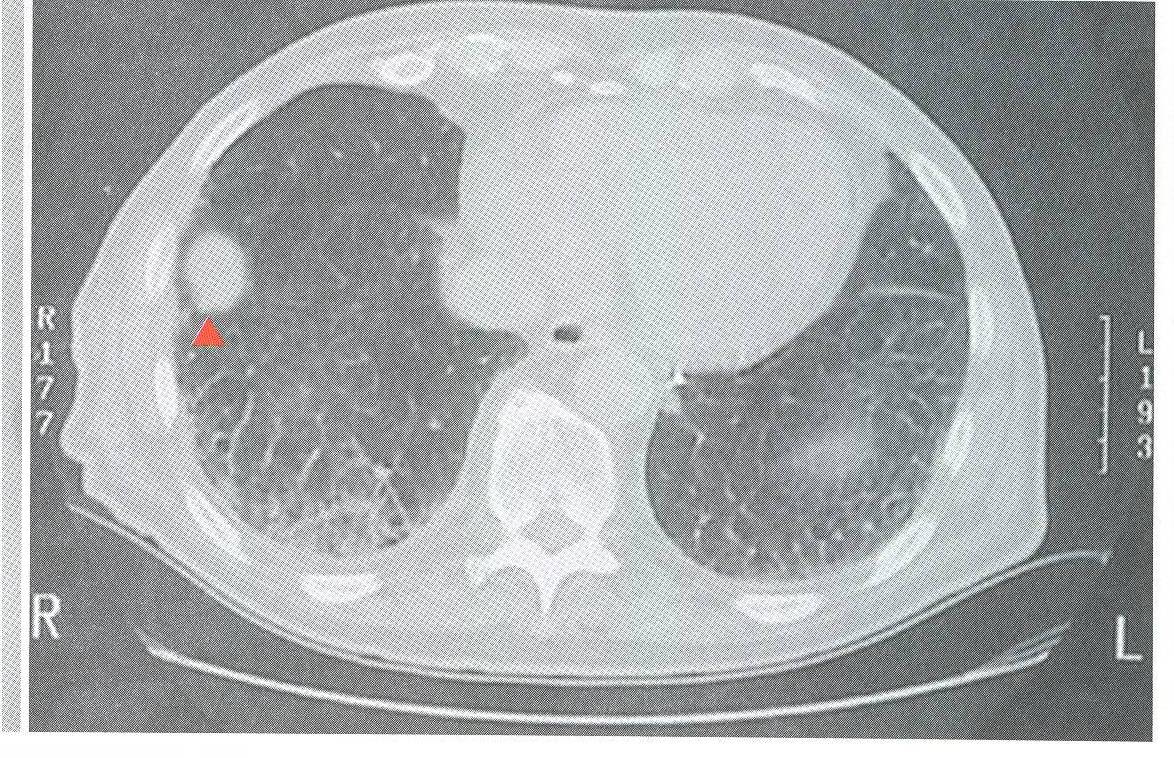 Chest CT scan showing a peripheral and subpleural tumor nodule affecting the right lung (red arrow head). The most likely diagnosis in this case is an adenocarcinoma.
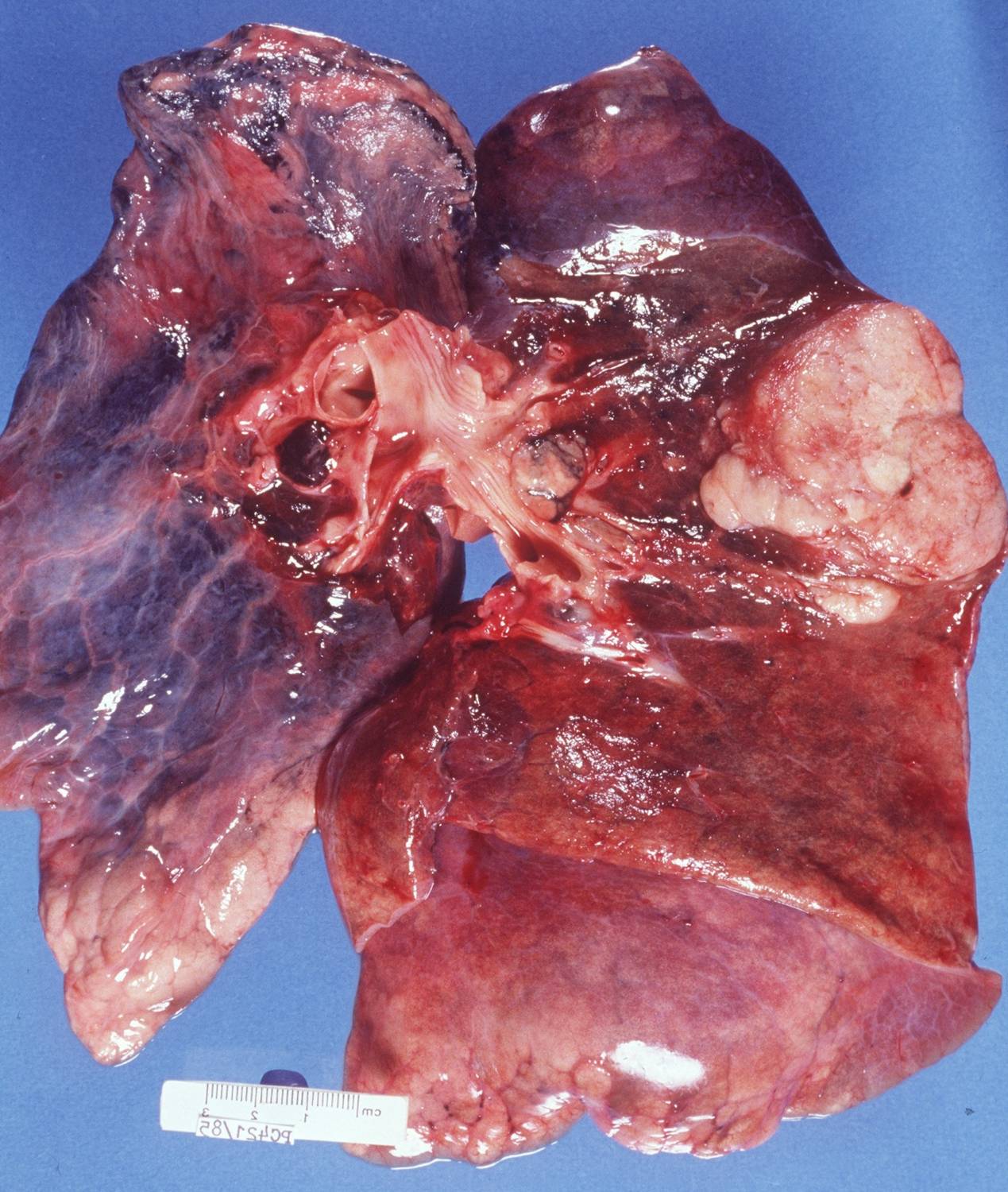 Peripheral and subpleural tumor mass. Note the presence of an enlarged ipsilateral lymph node  (Arrow head). The main bronchus has been cut open. The most likely diagnosis in this case is bronchogenic adenocarcinoma.
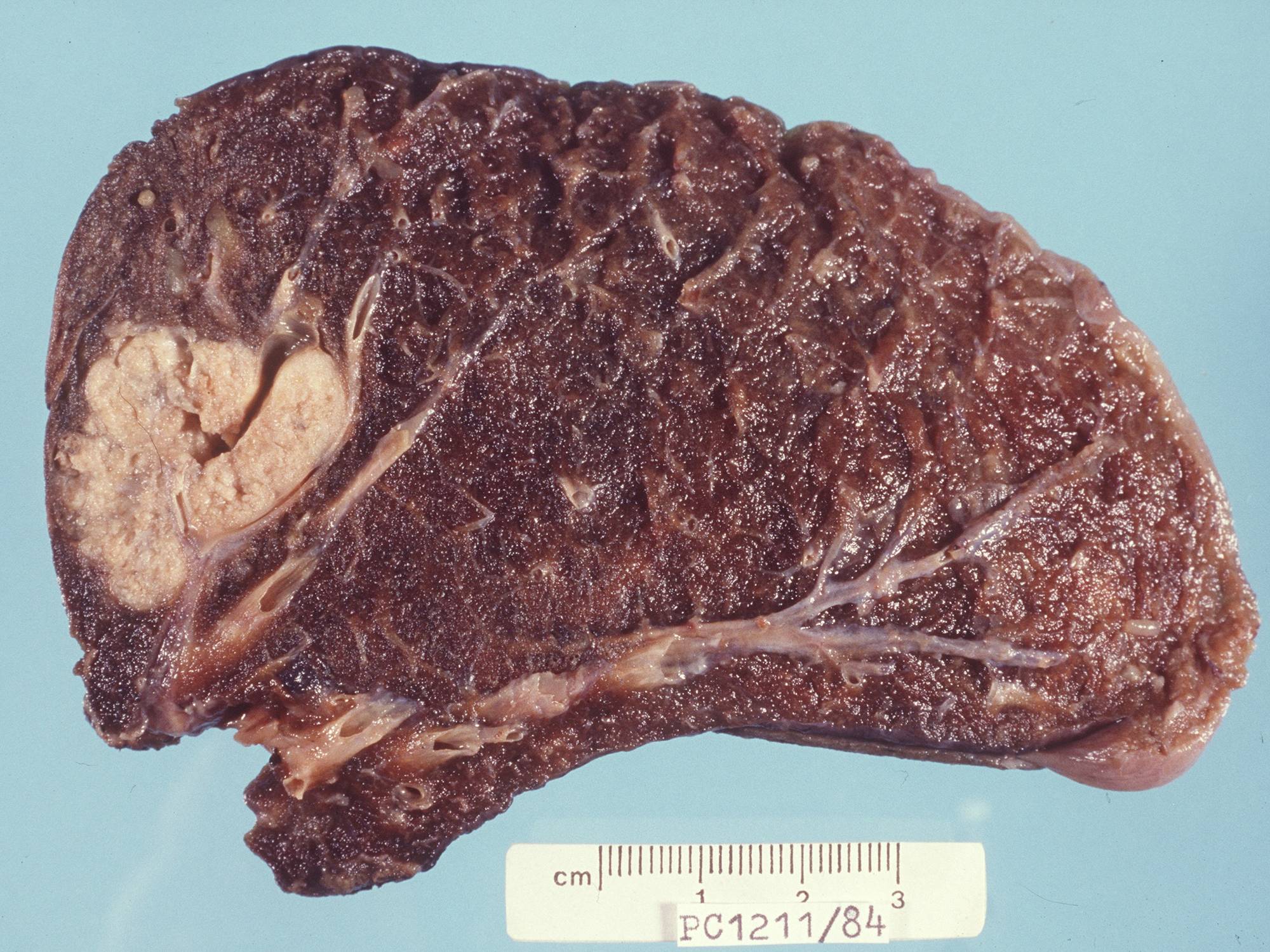 Adenocarcinoma
and emphysema
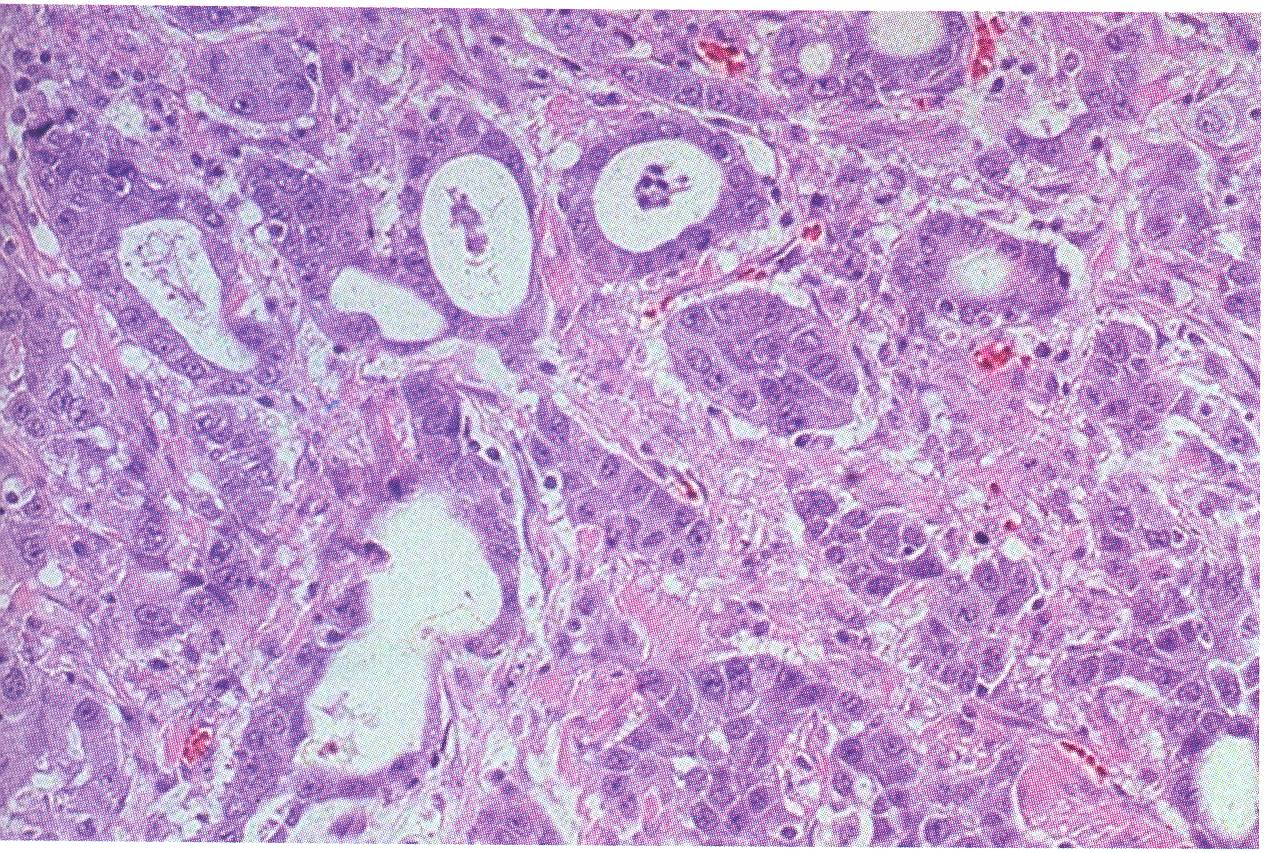 Adenocarcinoma, microscopic
Adenocarcinoma
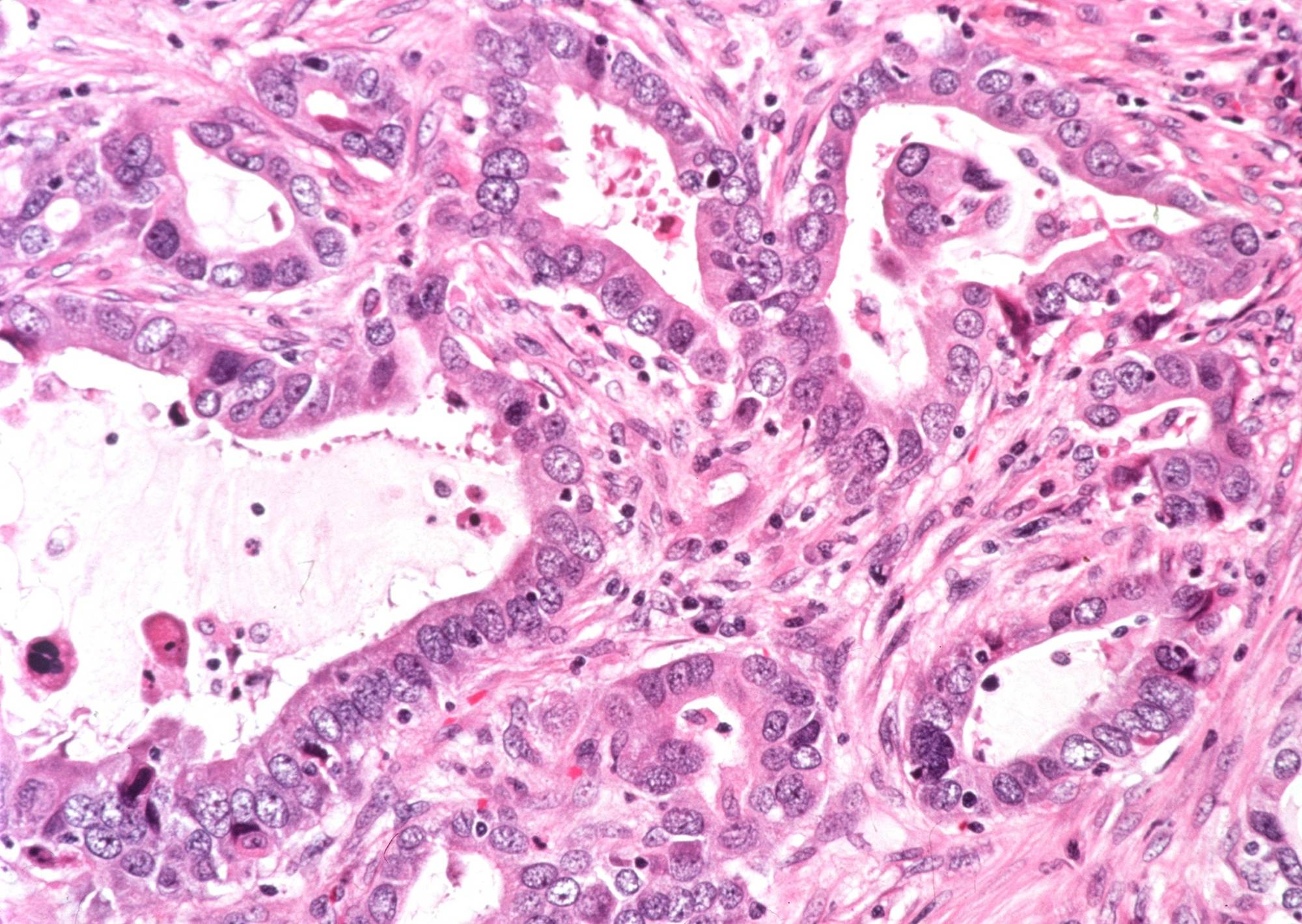 Section of the tumour shows moderately differentiated malignant glands lined by pleomorphic and hyperchromatic malignant cells showing conspicuous nucleoli . Note the presence of tissue desmoplasia around the neoplastic glands .
[Speaker Notes: Section of the tumour shows moderately differentiated malignant glands lined by pleomorphic and hyperchromatic malignant cells showing conspicuous nucleoli . Note the presence of tissue desmoplasia around the neoplastic glands .]
9-Small cell carcinoma of the lung
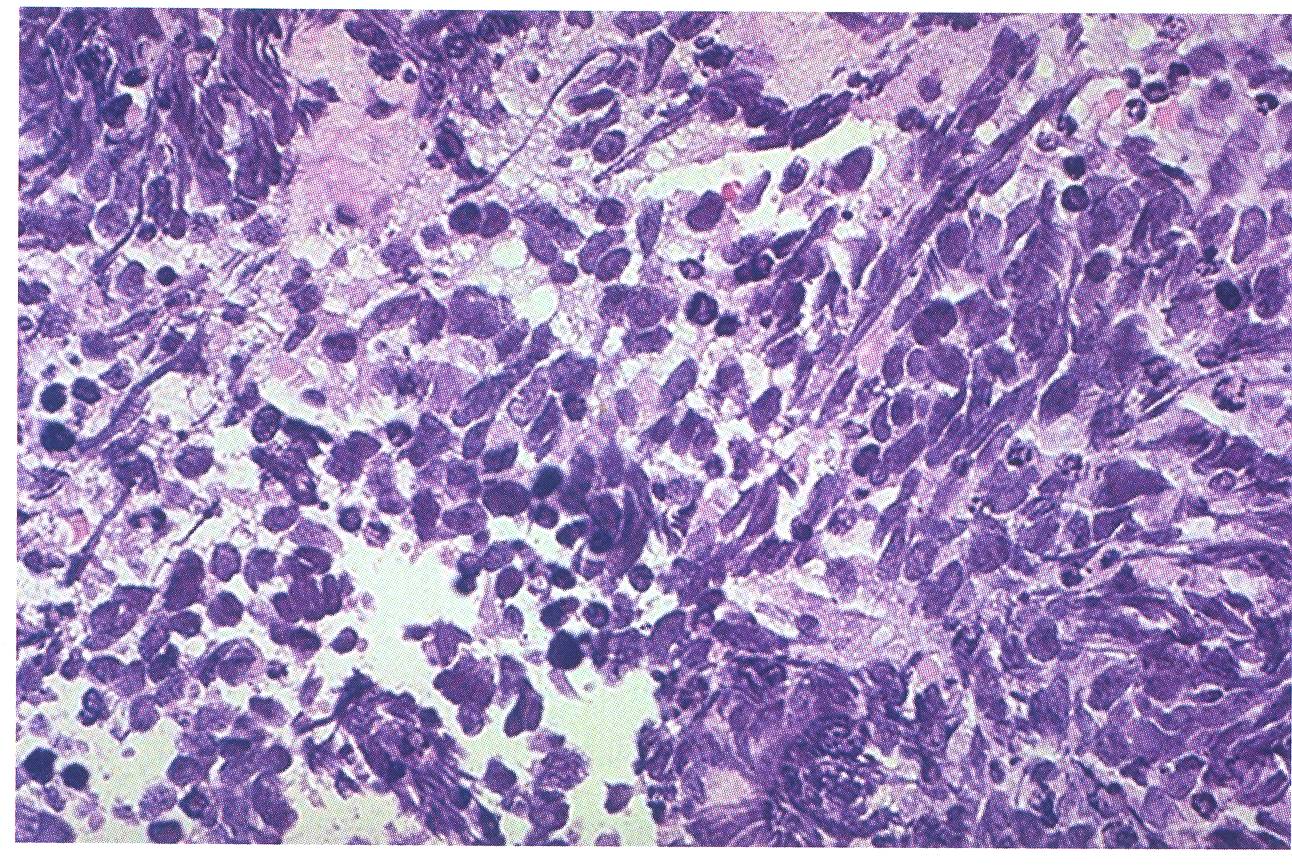 Small-cell carcinoma, microscopic
Small cell carcinoma
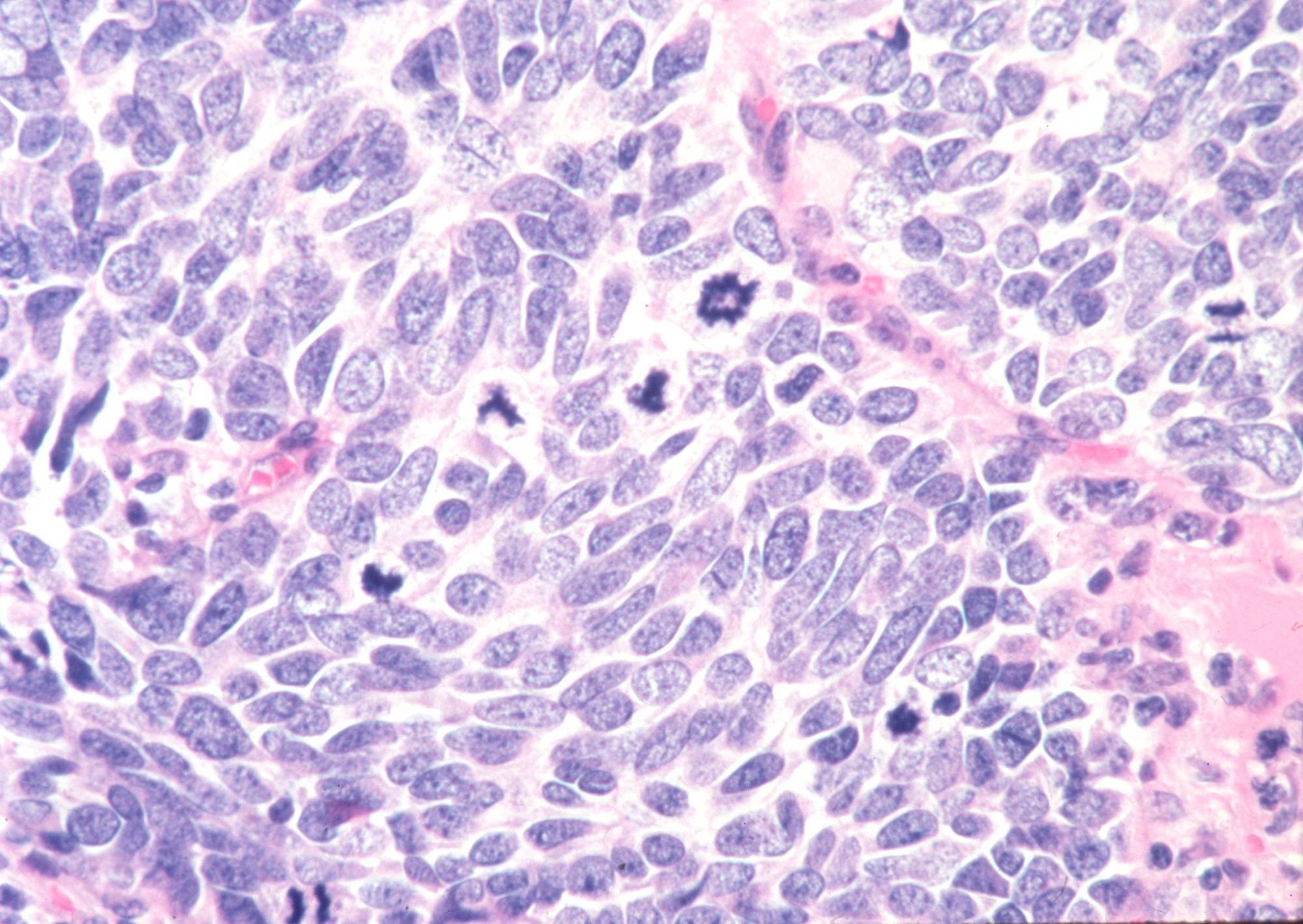 Section of the tumour shows clusters of malignant cells which are small , round , ovale , or spindle shaped with prominent nuclear molding , finely granular nuclear chromatin (salt and pepper pattern ) , high mitotic count and focal necrosis .
[Speaker Notes: Section of the tumour shows clusters of malignant cells which are small , round , ovale , or spindle shaped with prominent nuclear molding , finely granular nuclear chromatin (salt and pepper pattern ) , high mitotic count and focal necrosis .]
10-Metastatic tumours of the lung
METASTATIC TUMORS
LUNG is the MOST COMMON site for all metastatic tumors, regardless of site of origin
It is the site of FIRST CHOICE for metastatic sarcomas for purely anatomic reasons!
Metastatic carcinoma usually causes multiple lung nodules while primary tumors usually consist of a single hilar or peripheral mass.
Patients with metastatic carcinoma usually give a history of previous organ resection for carcinoma.
Metastases
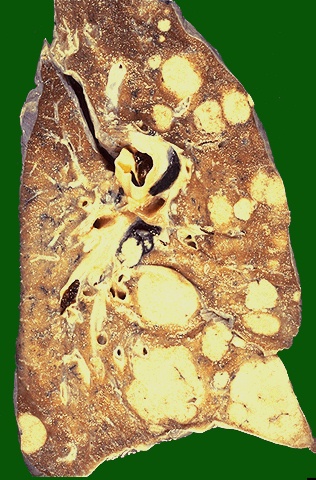 [Speaker Notes: Here are larger but still variably-sized nodules of metastatic carcinoma in lung]
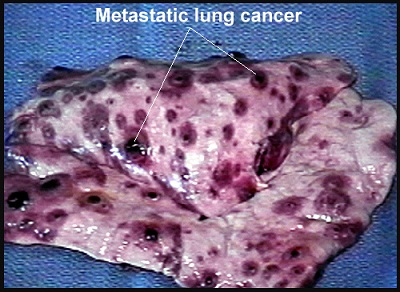